Νόμοι Κίνησης του Νεύτωνα
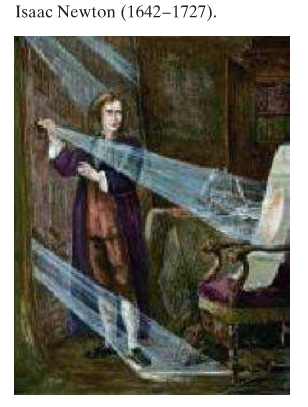 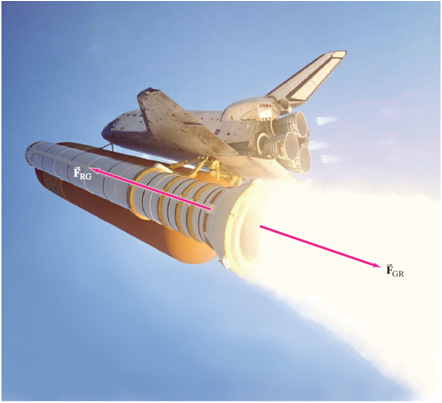 ΑΔΡΑΝΕΙΑ=ΑΝΤΙΣΤΑΣΗ  ΣΩΜΑΤΟΣ
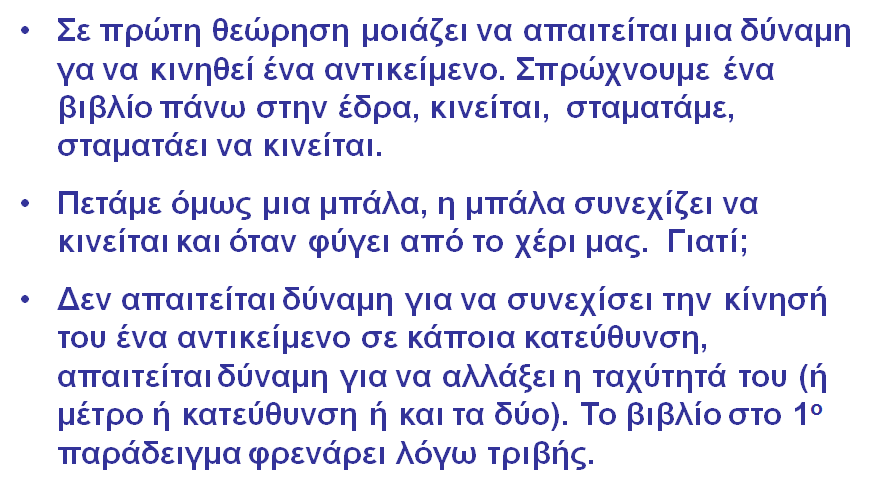 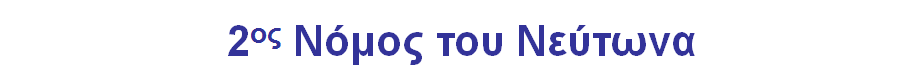 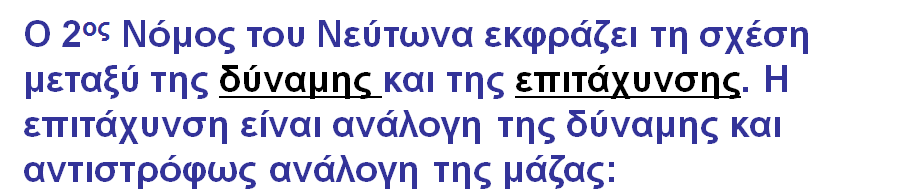 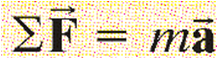 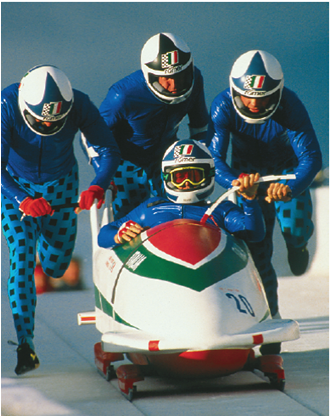 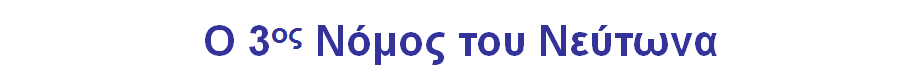 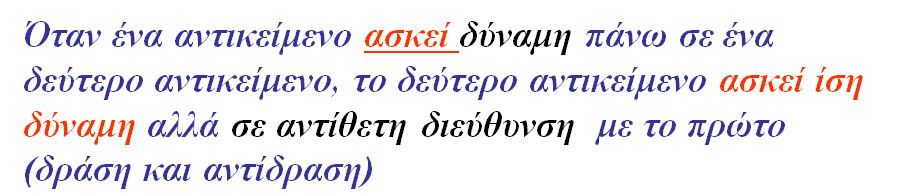 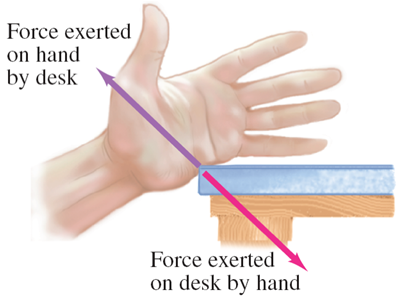